Proyecto: “Fortalecimiento y difusión  del desarrollo de conglomerados en Nicaragua”
Pastora Sandino
Coordinadora de proyecto
Difusión y políticas
Sistema productivo local
Ampliando impacto
Fase 
arranque
Conglomerados
Redes integradas

SDE y articuladores

Integración de PyMEs y grandes empresas

Capacidades Técnicas

Gobiernos locales

Visión de DesarrolloConjunto
Mecanismos de coordinación
Cobertura nacional
Hacedores de política y empresas lideres
(Instituciones y articuladores)
Redes Horizontales
Politica Cluster
Redes Verticales (RV)
Conglomerados
Difusión de conocimiento Universidades)
Evolución estrategia Proyecto Nicaragua
Redes Horizontales (RH)
(Instituciones y articuladores)
Redes Horizontales
Redes Verticales (RV)
Conglomerados
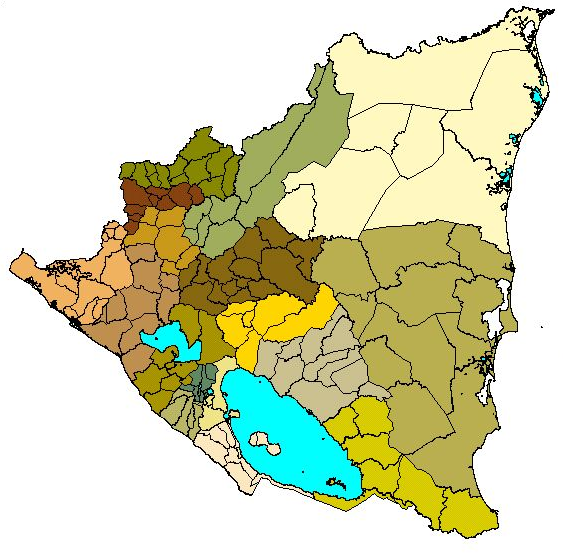 Café Jinotega
CEDIPRODEL-Alcaldía (Proyecto AECI-MAGFOR)
Cacao Siuna Waslala
PNUD Costa Caribe
Lácteos Matagalpa
TECHNOSERVE
Cacao La Cruz Río Grande
RAAN
Jinotega
RAAS
Matagalpa
Lácteos Chontales
Alianza Amerrisque
Chontales
Calzado Masaya
ALTERNATIVA
Masaya
Carne Chontales
CEGE-UNAG
Ometepe
Cerámica San Juan Oriente
IPADE
Rio San Juan
Muebles Los Pueblos
Rivas
Cacao  
Boca de Sábalos
IPADE
Plátano Rivas
APLARI
Turismo Ometepe
Proempresa/ Swisscontact / PEMCE
Conglomerados atendidos & Aliado local por territorio
Estrategia fase actual Proyecto2005-2007
Desarrollo de capacidades para la articulación productiva
Sistematización de 3 metodologías de articulación productiva.

31 docentes de 8 universidades capacitados 
más de 600 estudiantes universitarios.

120 profesionales de cursos de postgrado y maestría en Nicaragua.

Más de 150 articuladores de conglomerado y de redes empresariales.

233 actores locales, involucrados en comisiones público-privadas.

Cursos internacionales en Guatemala, El Salvador, Ecuador, Senegal y República Dominicana.  Aprox. 100 profesionales.
Algunos datos sobre impacto
Nivel de empresas Aliados locales: IPADE y ALTERNATIVA
Acceso a mercados más exigentes - InnovaciónAliado Local: Alianza Amerrisque
Conglomerado Lácteos Chontales, 2000-2006:

Innovaciones en procesos productivos 
Sistemas de calidad 
Equipos pasteurización, prensas hidráulicas, etc.

Diversificación de productos y mercados 
Mercados de exportación: Estados Unidos, Guatemala y México.
Nuevos productos: queso madurado, Morolique pasteurizado.

Han duplicado el volumen de exportaciones de queso.
Fuente: M&E Proyecto, basado en estadísticas oficiales,- Centro Tramites de Exportaciones, CETREX.- Ministerio Agropecuario y Forestal (Dirección de inocuidad alimentaria)
Cambios estructurales generados
Redes empresariales:  especialización, colaboración entre empresas, relaciones a largo plazo, mejora en productividad/valor agregado.
Ejemplo: articulación entre empresarios de muebles para abastecer condominios y hoteles de playa.

Mejor articulación en cadenas de valor.
Ejemplo: articulación entre industria exportadora de carne y los productores organizados.

Nueva visión de políticas de apoyo al sector privado.
Visión de desarrollo local integrado
Articulación público-privada.
Complementación de recursos.
Asociatividad.

Acercamiento sector productivo/sector de la educación
Gracias por su atención!
Pastora Sandino Matamoros.
Coordinadora Nacional.
Tel. 505-252-5891.
pastora_sandino@cablenet.com.ni